How to edit and change a default Alma Analytics dashboard using the copy folder method
Yoel Kortick – Senior Librarian
Contents
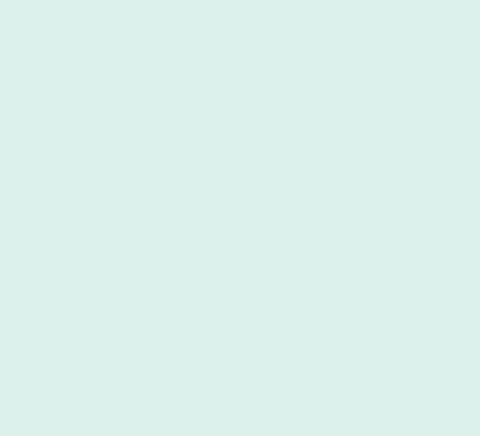 The question
The six steps
The results
2
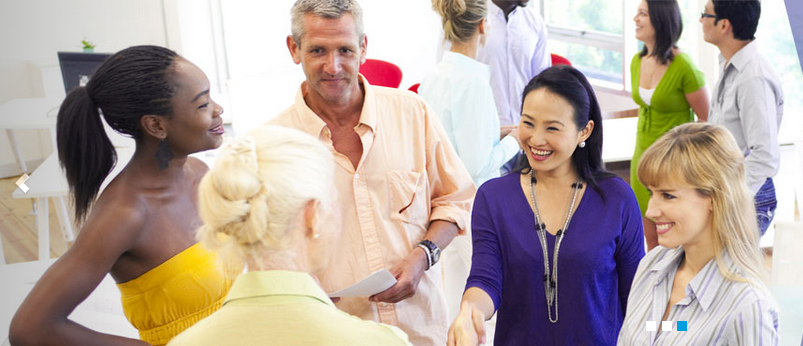 The question
3
The question
How can I edit the Fulfillment Dashboard so it separates between "In House" and "Not In House" loans?
4
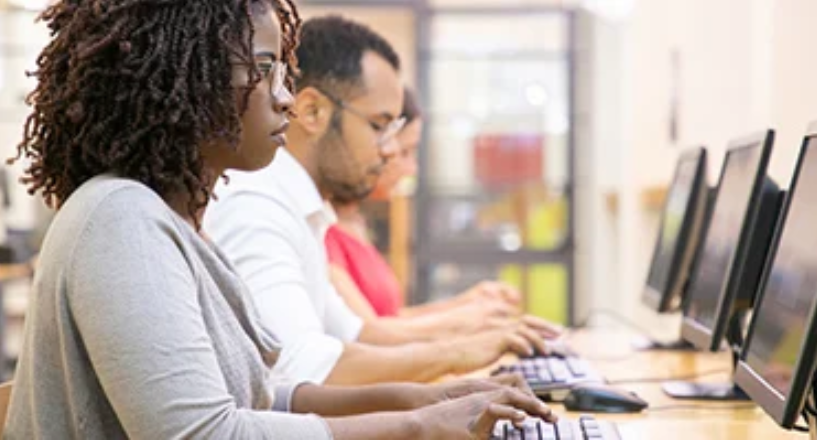 The six steps
5
The six steps
Any Alma Analytics report (or dashboard or prompt) which is under the "Alma" folder cannot be edited in the "Alma" folder.
All entities under the "Alma" folder are provided by Ex Libris as default reports and cannot be changed in the "Alma" folder.
The "Alma" folder is "read only".
They can be copied elsewhere and then changed.
For an explanation of the directory structure see:  Analytics Folders
6
The six steps
Six steps:
Copy the folder which contains the default dashboard
Paste the copied folder wherever you desire
Run the dashboard from this "local directory" location and see the report or reports we want to change
Do "Edit Dashboard"
Click "edit analysis" on the report then edit and save it in the "local directory" location
Edit the dashboard to point to the new report instead of the default report
7
The six steps.  Step One
Copy the folder which contains the default dashboard:
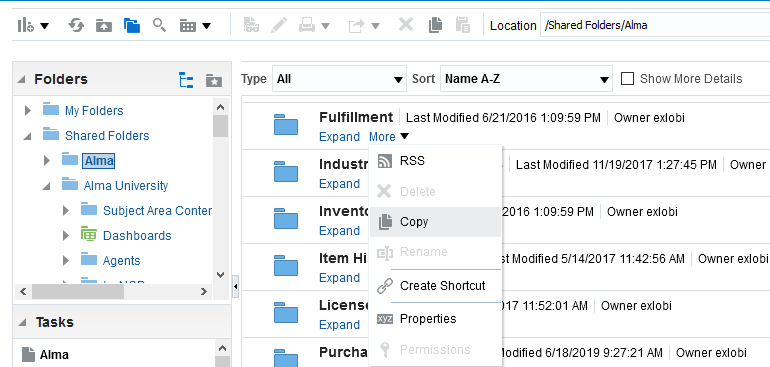 8
The six steps. Step Two
Paste the copied folder wherever you desire
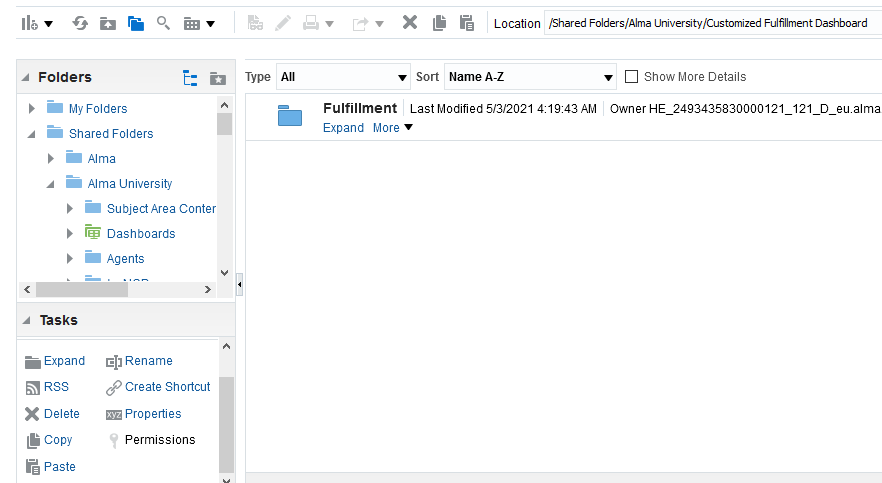 Pasted to folder "/Shared/Alma University/Customized Fulfillment Dashboard".

"Alma University" is the name of the institution.
9
The six steps. Step Two
Now we have a copy of the default dashboard in a folder where we can edit it.  We also have the reports of the dashboard.
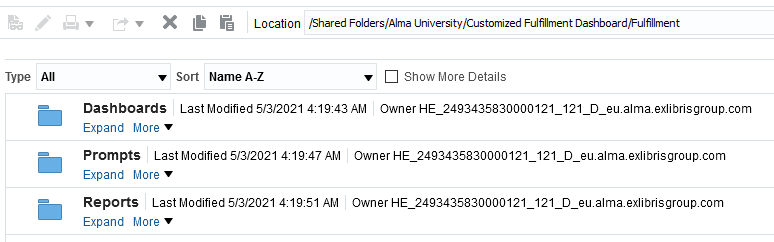 10
The six steps. Step Three
Run the dashboard from this "local directory" location and see the report we want to change
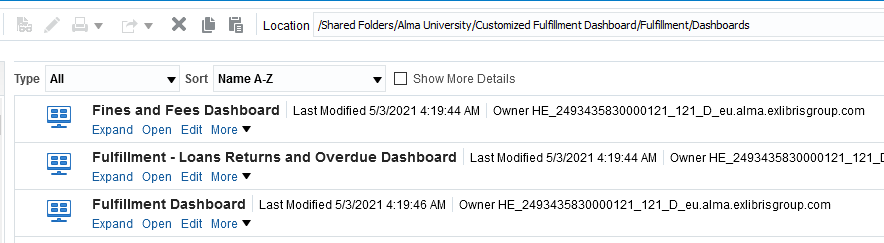 11
The six steps. Step Three
Here is the report we want to change
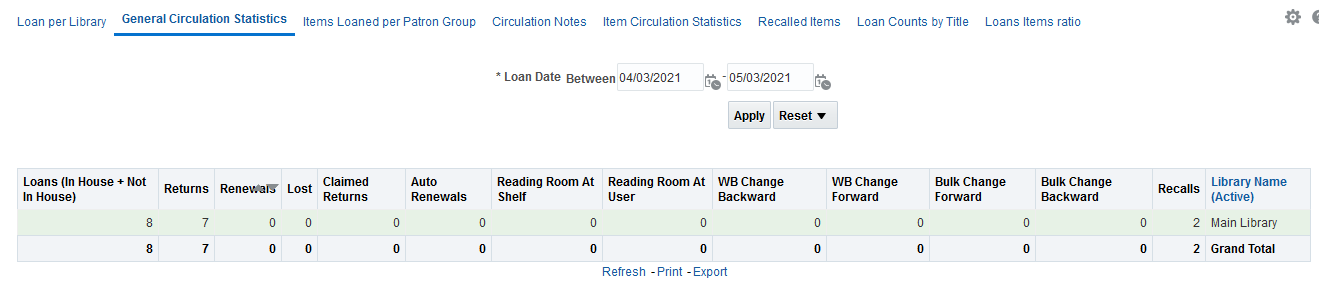 Instead of one column with "Loans (In House + Not In House) we want to separate this into two columns
12
The six steps. Step Four
From this tab of the dashboard we choose "edit dashboard"
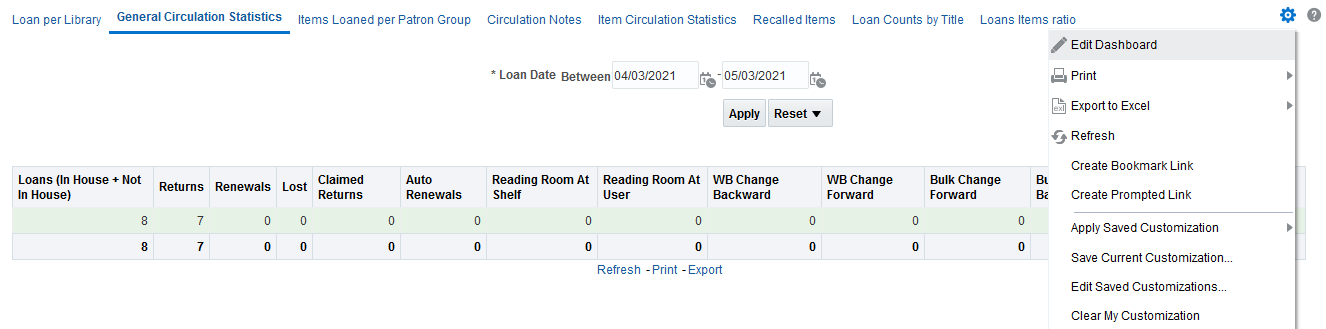 13
The six steps. Step Five
Now we will click "edit analysis" on the report
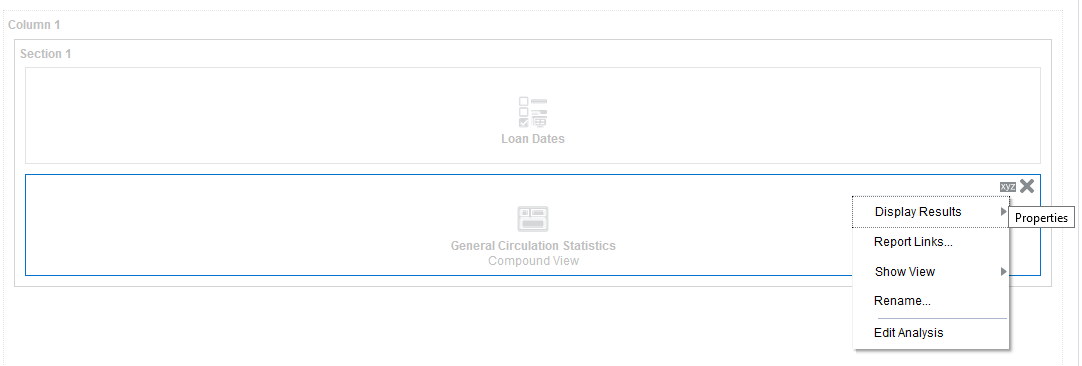 14
The six steps. Step Five
Now edit the report
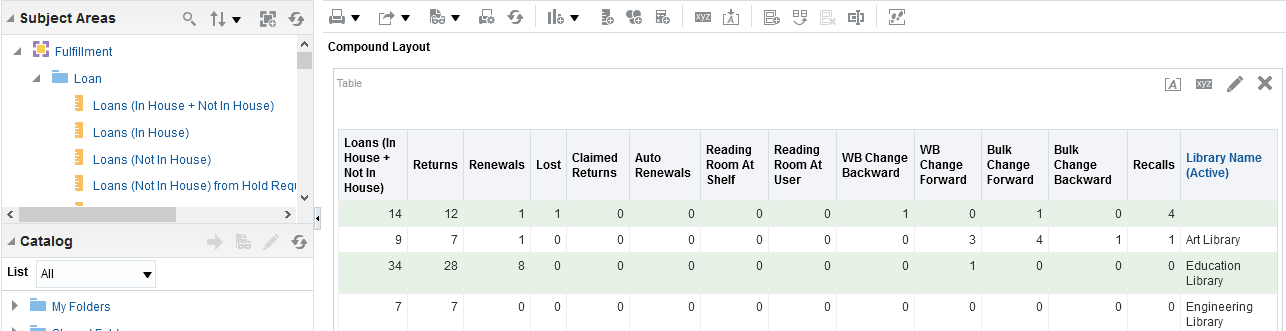 Add these
Delete this
15
The six steps. Step Five
After making sure it works as desired save it in the local folder directory
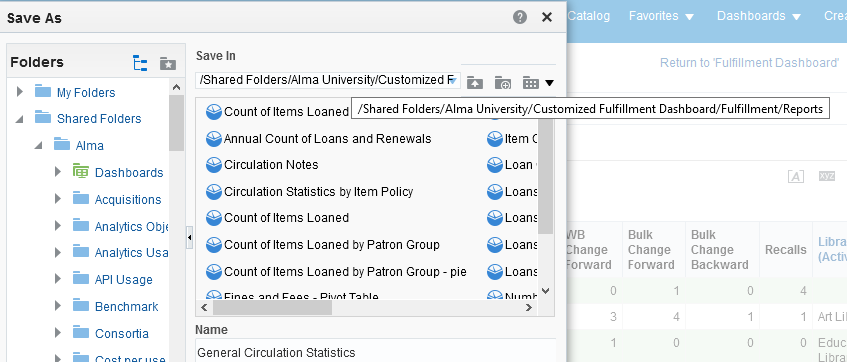 16
The six steps. Step Six
Now we need to edit the dashboard to point to the new report.  
The dashboard is in a local folder but it is still "pointing to" the reports under the Alma folder.
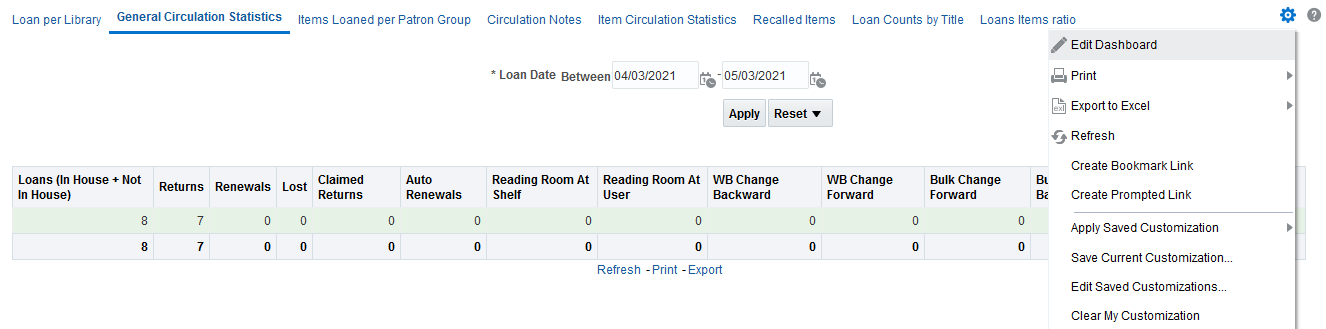 17
The six steps. Step Six
Delete the link to the old report
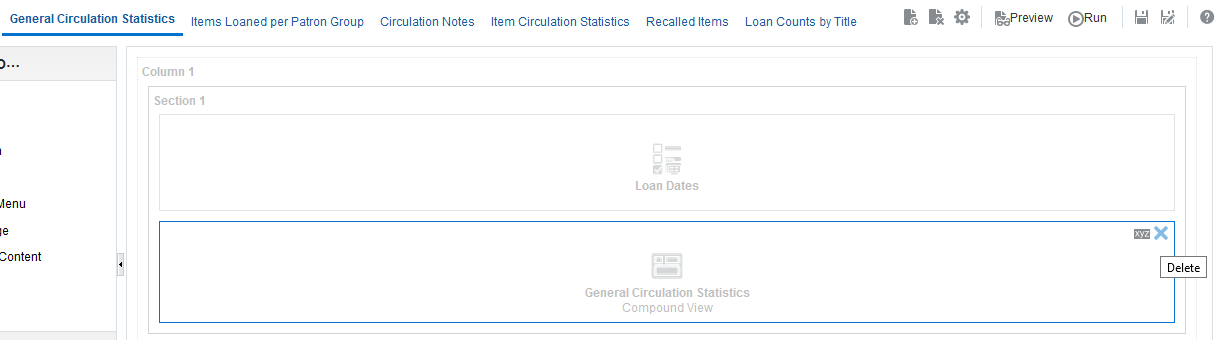 18
The six steps. Step Six
Navigate to the new report and drag into the dashboard
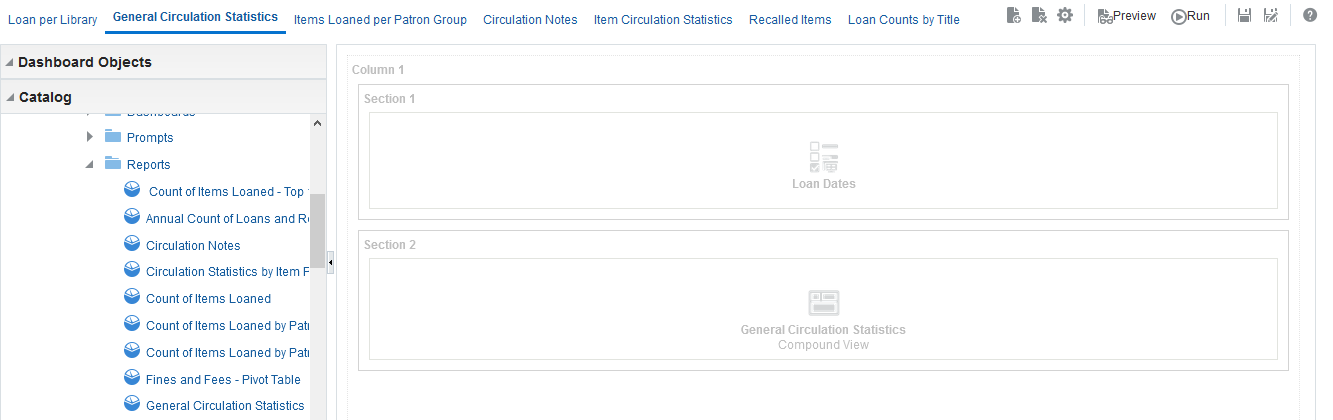 19
The six steps. Step Six
Save the newly edited dashboard
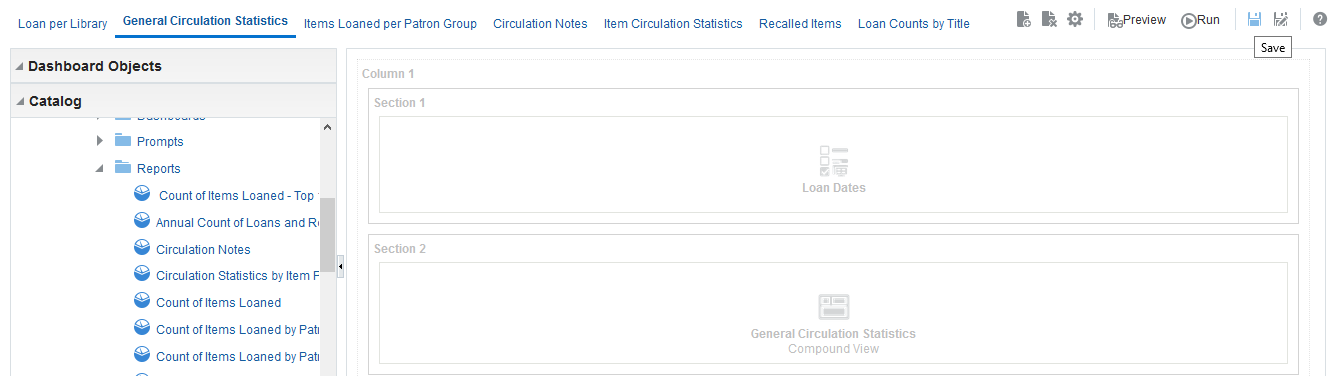 20
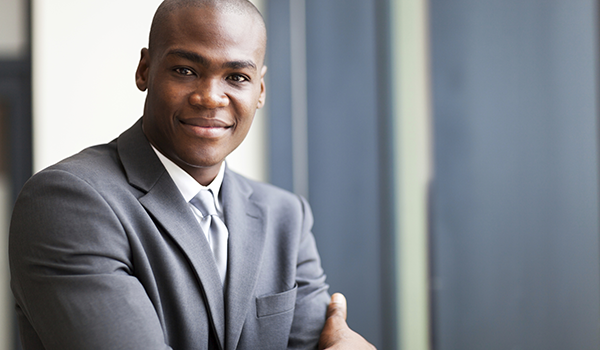 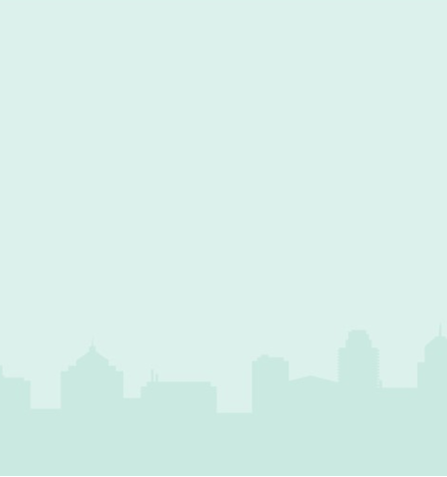 The results
21
The results
Now we have the customized dashboard with Loans separated into two separate columns of "in house" and "not in house".
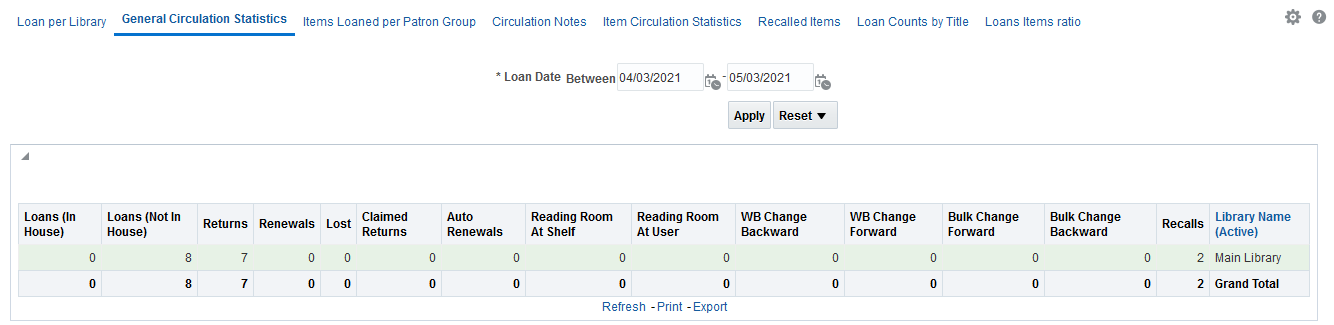 22
xxx@exlibrisgroup.com